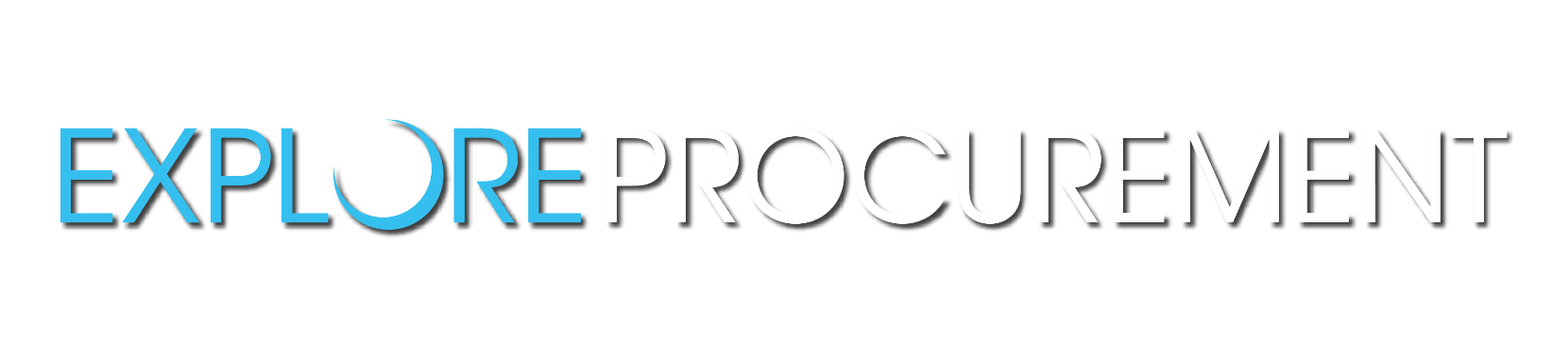 The cornerstone of NASA’s current and future missions
LaRC Contractor Steering Council
September 17, 2020
Agenda
Section 889 Impact on Procurement

CARES Act – What’s Next

RTOW
Background
Section 889 of the 2019 National Defense Authorization Act (NDAA) incorporated prohibitions on procuring from several Chinese based companies
Telecommunications
Video surveillance equipment products and services
Part A of the Section 889 law has been around for a while. 
Clause prohibits purchasing such equipment and services to be used in the performance of the contract. 
Part B was effective August 13th and goes a giant step further
Prohibits entering into, extending or renewing a contract [including purchase card transactions] with an offeror that uses any equipment, system, or service that uses covered telecommunications equipment or services as a substantial or essential component of any system, or as critical technology as part of any system
3
Broad Impact to Agency Contracts
Requires incorporation of a new clause into most contracts
The clause has been incorporated into impacted contracts
If there is new work (e.g. new task order, contract change, option exercise), requires contractor to complete a certification stating it complies with Part B
OP actively working with contractors to incorporate in our most critical contracts first (e.g. CMOE, TEAMS)
OP has already obtained certifications from 11of 19 BPA vendors, MCHFSS,  RECOM, GIS, Security, and EASSS.  
Some good news – Can still incrementally fund contracts awarded prior to August 13th 
Applies to existing contracted work…as long as it is not new or added work.
P-Card Prohibition
Initial focus Federal Government wide was contract compliance
With over 1700 P-Card holders – no effective way to monitor for compliance
Card holder would have had to include clause and obtain the certification
Many transaction go through Amazon and other re-sellers who are not in a position to certify
GSA still working to obtain certifications.
Emergency exception
Federal assistance…to save lives and to protect property and public health and safety, or to lessen or avert the threat of a catastrophe
Process: Responsible Organizational Director will provide written rationale for why the requirement meets the definition of an Emergency to Susan McClain and Tim Cannella, who will then coordinate the request with SMAO and OCC
CARES Act – What is Next?
The CARES Act expires September 30
Beginning October 1, NASA will use existing FAR 52.242-15 Stop Work Order or NFS 1852.242-72 Denied Access to NASA Facilities to enable Contractors to maintain its readiness to assume full contractor performance immediately once it is deemed safe to do so
These clauses authorize reimbursement of certain costs for the Contractor to maintain readiness while access is restricted to the facility
OP Next Steps
Notify contractors who have a current agreement of the proposed change 
Issue a contract mod to modify the current agreement using the authority of FAR 52.242-15 or 1852.242-72 and language provided by HQ OP 
Finalize Agreement in the existing database
Important Info
Change in terminology from “Weather and Safety leave” to “Mobile Ready” due to restricted access to the facility.
Provisional invoicing instructions remain intact and “Weather and Safety” Leave shall be updated to “Mobile Readiness”.
NASA Framework for Return to On-Site Work (as of 9 Sept. 2020)
* This guidance applies to NASA civil servants. Contractor  employees should reach out to their management.

Stage 2	Stage 1
Robust testing in place for healthcare workers,  including antibody testing, AND local hospitals able  treat patients without crisis care and capacity not  exceeded AND adequate PPE available to execute  missions safely where social distancing is impractical.
Stage 4
↓ trajectory of COVID-like  syndromic cases AND influenza-  like illnesses reported in a 14-  day period.
Stage 3
↓ trajectory of documented  cases in a 14-day period OR ↓  trajectory of positive tests (as %  of total tests) in 14-day period
Gating Criteria
Established by White  House, OPM and OMB to  increase on-site work.
- Mandatory telework
- On-site work is limited to  mission-essential3 and  approved mission-critical2  work.
Employees who must be on-site to  perform their work may return on-  site with center/supervisor approval.
All other employees will continue  to telework.
Mission-critical2 visitors only and  with approval.
- Full access.
- Telework is encouraged for  employees who can accomplish  their work remotely, with  supervisor approval.
- Mandatory telework
- Facility is closed, except to  mission-essential3 personnel
Center Access
On-center food service open for
take-out only.
Daycare centers may reopen.  Fitness centers remain closed.
-	Clinics open to support  mission-essential and mission-
critical personnel only.
Follow all center/facility safety  protocols.
- Daycare centers may open.  Fitness centers remain closed.
- Clinics defer physicals.
- Follow all center/facility safety  protocols.
- Follow all center/facility  safety protocols.
Health & Safety
- All facilities closed
Conduct virtual meetings and  participate remotely.
Cancel or postpone large in-  person meetings and  gatherings.
- Conduct virtual meetings and  participate remotely, when  possible.
- Reduce in-person meetings  and large gatherings.
- Conduct virtual meetings and  participate remotely only in  events
- Conduct virtual meetings with  remote participation only
Meetings & Events
- Minimize travel that is not  mission-critical2.
Travel
- All travel suspended
- Mission-critical2 travel only
- Mission-critical2 travel only
Mission critical: work (on NASA activities or those supporting our federal agency partners) that needs to be performed to minimize the  impact on mission/project operations and/or schedules and cannot be performed remotely/virtually.
Mission essential functions: As described in the COOP, during an emergency, NASA’s Primary and Mission Essential Functions (P/MEFs) must  be continued with minimum interruption and are focused on protecting life and property as well as insuring agency leadership and control of  the agency.
1. All travel to or from centers at Stage 3 or higher, or to countries at Level 3 or higher,  requires an approved Request for Travel Exception form. The Request for Travel Exception  form is available on the NASA People website. For the latest CDC international travel  information, go to https://www.cdc.gov/coronavirus/2019-ncov/travelers/index.html.
Return to On-Site Work
Reminder – return to on-site work needs to come through your CO
Safety Training – if you are coming onto access the center to pick up something, chairs, etc. you do not need to attend the virtual safety training.  You do need to go through the safety checklist before coming on center.